Échantillonnage,estimation
La théorie comporte deux applications principales  :

1/ La prise de décision à partir d’un échantillon lorsque la proportion dans la population entière est connue ou supposée connue 
2/ L’estimation, à partir d’un échantillon,  d’une proportion inconnue dans la population.
Échantillonnage  en   2nde
Objectifs  
(programme officiel - préambule de la partie « Statistiques et probabilités ») 
faire réfléchir les élèves à la conception et à la mise en œuvre d’une simulation ;
sensibiliser les élèves à la fluctuation d’échantillonnage, aux notions d’intervalle de fluctuation et d’intervalle de confiance et à l’utilisation qui peut en être faite.
Échantillon de taille n : 
(programme officiel)
constitué des résultats 
de n répétitions indépendantes 
de la même expérience

On accepte comme indépendants des « tirages sans remise » si la population est grande.
On ne se pose pas la question de la représentativité de l’échantillon.
Dans le sens commun des sondages, un échantillon est un sous-ensemble obtenu par prélèvement aléatoire dans une population.
Capacités attendues  (programme officiel)  :
Concevoir, mettre en œuvre et exploiter des simulations de situations concrètes à l’aide du tableur ou d’une calculatrice

Exploiter et faire une analyse critique d’un résultat d’échantillonnage
Après simulations, on se rend compte que les fréquences obtenues varient d’un échantillon à l’autre pour une même expérience : 	c’est ce qu’on appelle la fluctuation d’échantillonnage.
	Lorsque la taille de l’échantillon augmente, les fluctuations diminuent …
Questionnement  
(2nde – programme officiel) :

estimation d’une proportion inconnue à partir d’un échantillon
prise de décision à partir d’un échantillon
Intervalle de fluctuation au seuil de 95 % : centré autour de p (proportion du caractère dans la population), contient, avec une probabilité (environ) égale à 0,95, la fréquence d’apparition du caractère observée dans un échantillon de taille n.
Règle de décision
Si la fréquence observée sur l’échantillon  n’appartient pas à l’intervalle de fluctuation à 0,95, on rejette, au risque d’erreur de 5 %, l’hypothèse que l’échantillon est compatible avec le modèle ; on considère que l’observation n’est pas compatible avec le modèle, en ce sens que, dans un tel modèle, elle ne s’observerait que dans 5% des échantillons de taille n.
	La probabilité de rejeter l’hypothèse alors qu’elle est vraie est inférieure à 5%.
Si la fréquence observée appartient à l’intervalle de fluctuation, on ne peut pas rejeter l’hypothèse …
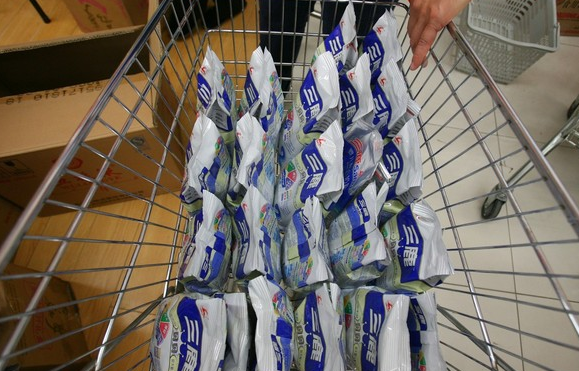 Intervalle de fluctuation ….
	Intervalle de confiance ….

Ne pas confondre !
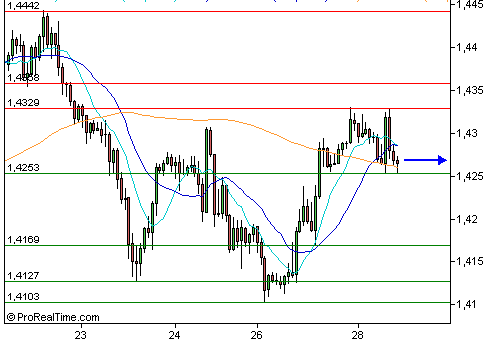 Intervalle de fluctuation
La proportion du caractère dans la population est connue ou supposée connue. 
	Un intervalle de fluctuation à 95% est un intervalle auquel appartient la fréquence observée sur un échantillon dans (environ) 95% des cas (ou : avec une probabilité approximativement égale à 0,95).
Intervalle de confiance
On est dans la théorie de l’estimation.
	La proportion du caractère dans la population est inconnue.
	On essaie d’estimer cette proportion à partir de la fréquence du caractère dans l’échantillon. On détermine un intervalle dans lequel la proportion du caractère dans la population se trouve avec une probabilité (au moins) égale à 0,95.
Comment déterminer un intervalle de fluctuation ?
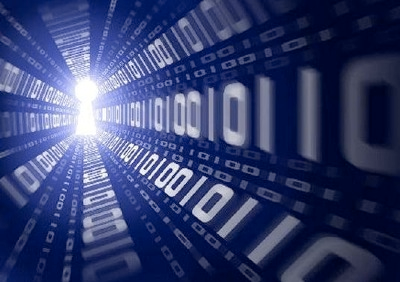 (justifié en 	2nde 
par des simulations)
(si n supérieur ou égal à 25 (30 ?) et 
p compris entre 0,2 et 0,8 ; voir développements théoriques doc ressource Probabilités au clg, p23  et suivantes)
À l’aide de la loi binomiale (première)
À l’aide de la loi normale (intervalle de fluctuation asymptotique – prgm de terminale)
Cet intervalle ne dépend que de la taille de l’échantillon, pas de celle de la population.
 	On peut le « vérifier » par des simulations.

	Il est le résultat de deux approximations : approximation de la loi binomiale par une loi normale, approximation de l’intervalle correspondant à la loi normale.
Voir doc ressource seconde page 15.
	On simule 1000 échantillons de taille 100
	d’un modèle de Bernoulli avec p = 0,4.
	Chaque échantillon est représenté par un point dont l’ordonnée est la fréquence d’apparition du 1.
	On observe que la plupart des échantillons ont des fréquences d’apparition du 1 dans l’intervalle [0,3 ; 0,5].
	fichier
D’après Doc ressource Probabilités au collège, p24 …
	
	On a vu qu’un échantillon de taille n est constitué des résultats de n répétitions indépendantes de la même expérience.
	On peut modéliser n répétitions indépendantes de la même expérience de probabilité de succès p en introduisant n variables aléatoires Xi prenant la valeur 1 en cas de succès, 0 en cas d’échec ; Xi suit une loi de Bernoulli. La somme Sn des Xi pour i variant de 1 à n donne le nombre de succès lors des n répétitions.
Sn suit la loi binomiale de paramètres n et p.
	Son espérance est np, sa variance est  np(1 – p).
	Soit Fn  la fréquence du nombre de succès dans l’échantillon de taille n
	(supposée « voisine » de p).
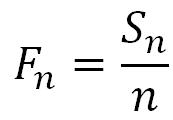 Soit Rn la variable centrée réduite associée à Sn 



La variable centrée réduite associée à Fn est également Rn car :
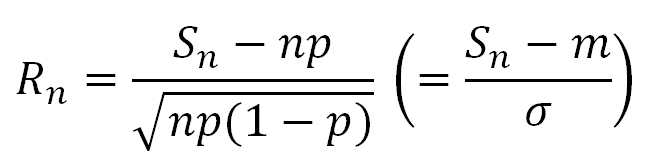 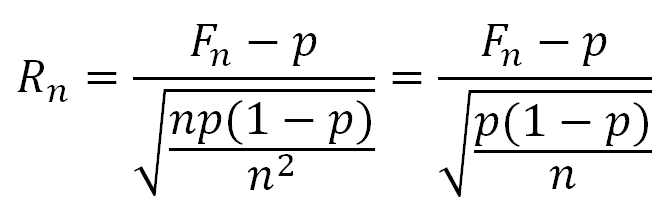 Le théorème de Moivre-Laplace (cas particulier du théorème « central limite » ou théorème de la limite centrale) permet de dire que la variable Rn  converge en loi vers la loi normale centrée réduite.
Cette convergence en loi signifie que, lorsque n tend vers l’infini, la probabilité que Rn prenne des valeurs entre a et b tend vers  


		
	Avec n > 30 (ou  n > 25),
	on approxime avec une très bonne précision la probabilité que Rn prenne des valeurs entre a et b par sa limite donnée par le théorème de Moivre-Laplace.
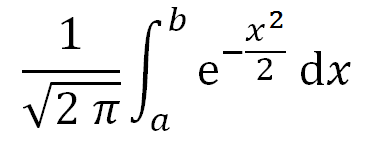 Graphiquement (fonctions de répartition avec n=100)
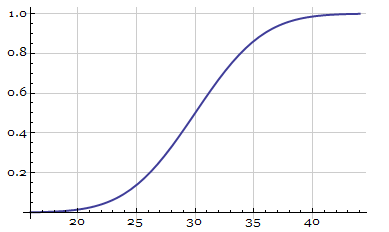 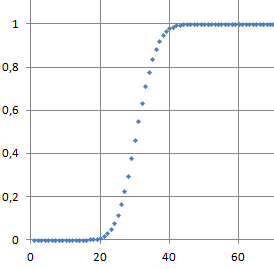 Loi binomiale
Loi normale (euler)
centré réduit (avec p=0,5) :
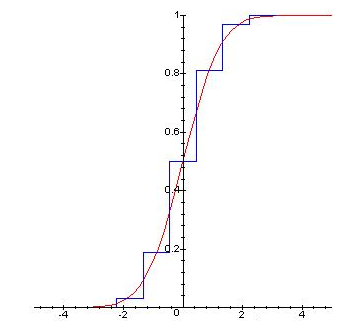 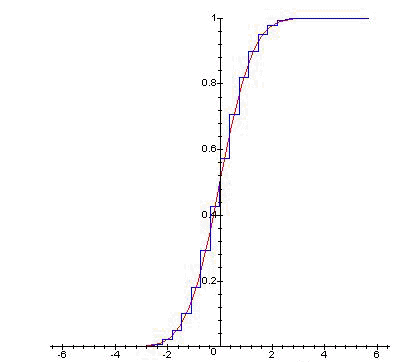 n = 5
n = 30
Une table de la loi normale (centrée réduite) donne la valeur de u telle que 


	
prenne une valeur donnée.
On retient que :
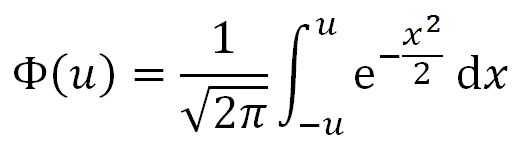 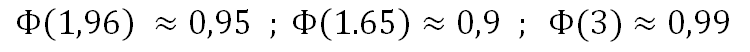 D’où :


Or                                              équivaut à



inégalité qui est donc vraie avec une probabilité voisine de 0,95.
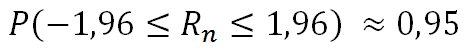 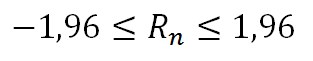 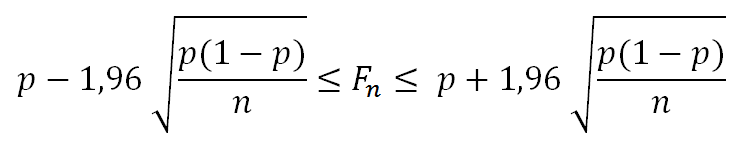 L’intervalle de bornes 


	
	est appelé intervalle de fluctuation de niveau 95% 
	(ou  intervalle de fluctuation asymptotique au seuil de 95% …).

	Dans environ 95% des séries de n tirages que l’on peut faire, la fréquence empirique de succès fn  obtenue expérimentalement (modélisée par Fn ) doit appartenir à cet intervalle.
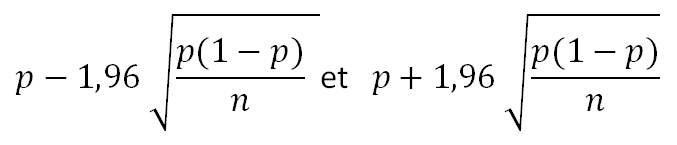 En seconde, on simplifie …
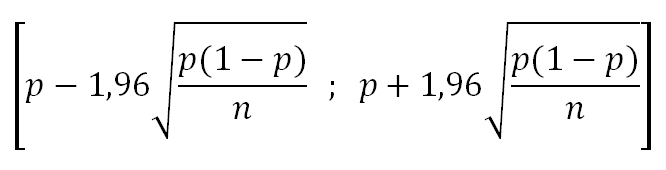 1,96 ≤  2 et, en étudiant sur 
	[0 ; 1] la fonction                         ,
	 on montre que cette fonction a un maximum égal à 0,5 atteint en x = 0,5.
	Donc :
(pour que la majoration ne soit pas trop "grossière", on considère que le résultat est valable si p pas trop éloigné de 0,5 : si 0,2 ≤ p ≤ 0,8,  alors   :                        
                                                                         ).
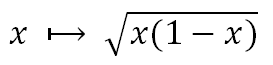 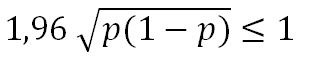 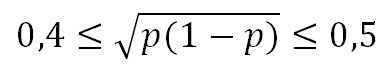 L’intervalle précédent est donc inclus 
	dans l’intervalle 


	Environ 95 % des échantillons de taille n fournissent une fréquence appartenant à cet intervalle
	(ce qu'on peut vérifier par des simulations).
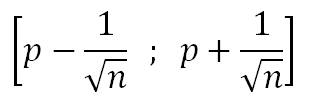 UTILISATION  DE  LA  
	LOI  BINOMIALE
Avec la notion de variable aléatoire et la loi binomiale, il n’est plus nécessaire d’approximer par la loi normale.
L’intervalle de fluctuation déterminé est valable « en toutes circonstances ».
Mais comme la loi binomiale est discrète, on ne pourra pas déterminer précisément un intervalle où la fréquence observée se situe avec une probabilité exactement égale à 0,95.
Sn suit la loi binomiale de paramètres n et p.
	Elle prend donc ses valeurs (entières) dans 
	[0 ; n].
	On cherche à partager cet intervalle en trois intervalles [0, a – 1], [a, b] et [b + 1, n] de sorte que Sn prenne ses valeurs dans chacun des intervalles extrêmes avec une probabilité proche de 0,025, sans dépasser cette valeur 
	(donc Sn prend ses valeurs dans l’intervalle 
	[a, b] avec une probabilité voisine de - ou légèrement supérieure à - 0,95).
a et b dépendent de n. 
On fait une hypothèse de « symétrie ».
a est le plus grand entier tel que P(S < a)   0,025
(S dans l’intervalle [0, a – 1]), donc 
a est le plus petit entier tel que P(S  a) > 0,025 

b est le plus petit entier tel que P(S > b)   0,025
(S dans l’intervalle [b + 1, n] ), donc 
b est le plus petit entier tel que P(S  b) ≥ 0,975 
(on se ramène à des probabilités du type P(S  k) que l’on peut obtenir à l’aide d’un tableur).
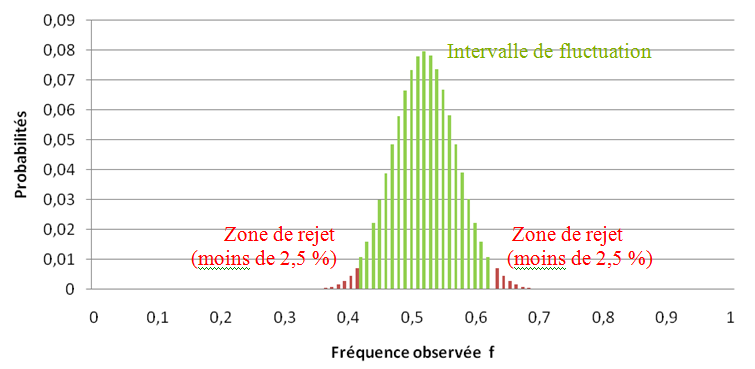 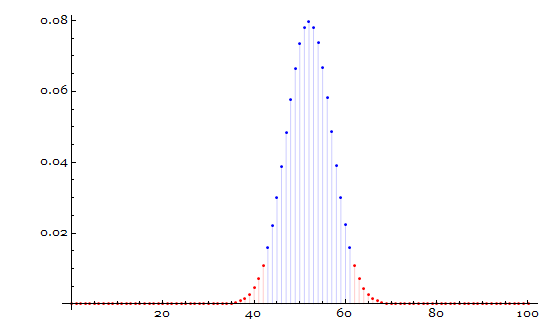 Outil  3944
On divise par n pour passer aux fréquences;
D’où  (définition) :
	L’intervalle de fluctuation à 95 % d’une fréquence correspondant à la réalisation, sur un échantillon aléatoire, d’une variable aléatoire X de loi binomiale de paramètres n et p est … l’intervalle               défini par :

a est le plus petit entier tel que  P(X ≤ a) > 0,025
b est le plus petit entier tel que P(X ≤ b) ≥ 0,975 …
Voir autres précisions sur la détermination de a et b    d.r. page 39.
La « règle de décision » est la même …
L’intervalle de fluctuation déterminé avec la loi binomiale est « quasiment » centré sur p dès que n est assez grand.
Cet intervalle est « quasiment » le même que celui vu en seconde pour les « grandes binomiales » 
	( n >25 ; 0,2 < p < 0,8)  (voir page 48).
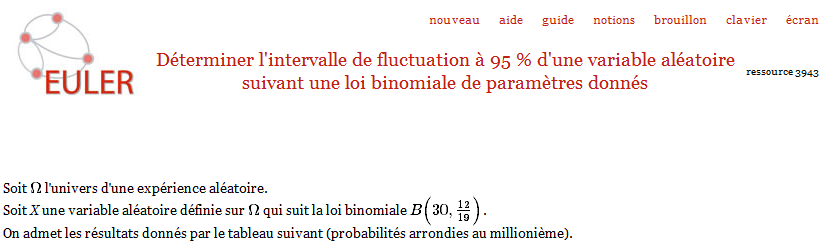 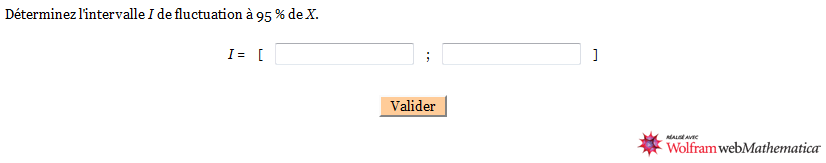 INTERVALLE  DE  CONFIANCE
On ne connaît pas la proportion p du caractère dans la population 
On cherche à estimer p à partir de la fréquence empirique f (expérimentale) mesurée dans un échantillon

On est dans la théorie de l’estimation.
Comment estimer p?

On peut faire une estimation ponctuelle 
en posant p = f

Mieux :
	On peut chercher un intervalle de confiance
	de la proportion p (c’est-à-dire un intervalle contenant « très vraisemblablement » p) à partir de la fréquence f mesurée dans un échantillon de taille n
Parmi tous les échantillons de taille n possibles, 95% des intervalles associés de la forme                                             	                       contiennent le nombre p.

La fréquence empirique f étant connue, on dit que cet intervalle est un intervalle de confiance à 95% pour la proportion p 
	(on parle aussi de « fourchette » au niveau de confiance de 95%).
	Dans plus de 95 % des cas, la « fourchette » recouvre effectivement la valeur  p.
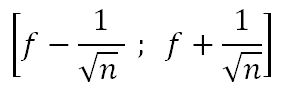 est  équivalent à :
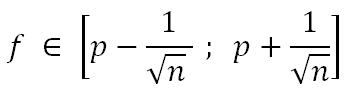 Quand on entend comme résultat d’un sondage : Il y a actuellement 52 % de gens qui voteraient pour M. X au deuxième tour (sondage effectué auprès de 948 personnes), il faut comprendre :
	« Il y a 95 % de chance pour que l’intervalle 
	[49% ; 55%] contienne le pourcentage de gens prêts à voter pour M. X au deuxième tour », 
	ce qui n’est pas tout à fait la même chose que de dire que 52 % des électeurs sont prêts à voter pour lui !
Une réponse à la question : « combien faut-il tirer de boules dans une urne de Bernoulli pour pouvoir faire une estimation de sa composition avec une précision donnée a priori » est donc : en tirant n boules avec remise, on obtient une estimation de p par un intervalle d’amplitude      , avec une confiance de
 plus de 95 %.
Si l’on tire n = 1 000 boules (avec remise) on a 
une estimation de  p à plus de 95 % de confiance
par un intervalle d’amplitude 6 %. 
Si par exemple le tirage de 1000 boules avec remise fournit une fréquence de boules noires égale à 0,47, on peut estimer avec plus de 95 % de confiance que la proportion  p de boules noires dans l’urne est comprise entre 0,44 et 0,50. 
Les sondages, par exemple, sont souvent pratiqués sur des échantillons d’environ 1 000 personnes.
Construction d’un abaque 
(f en abscisse, p en ordonnée) :
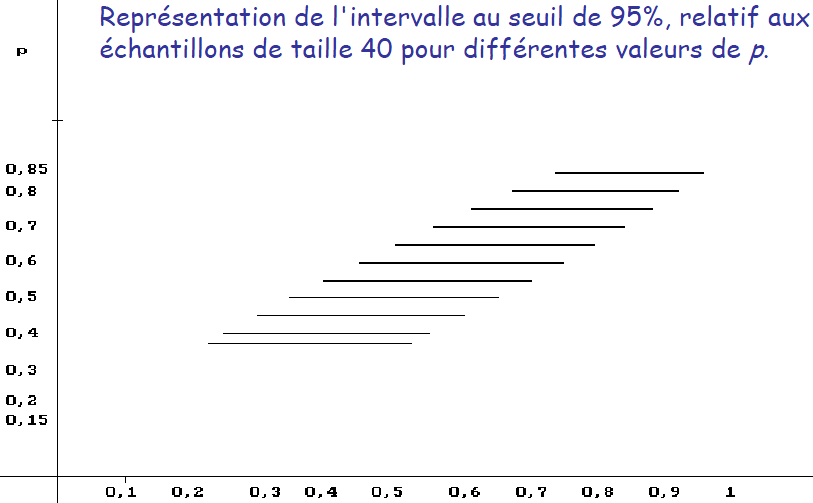 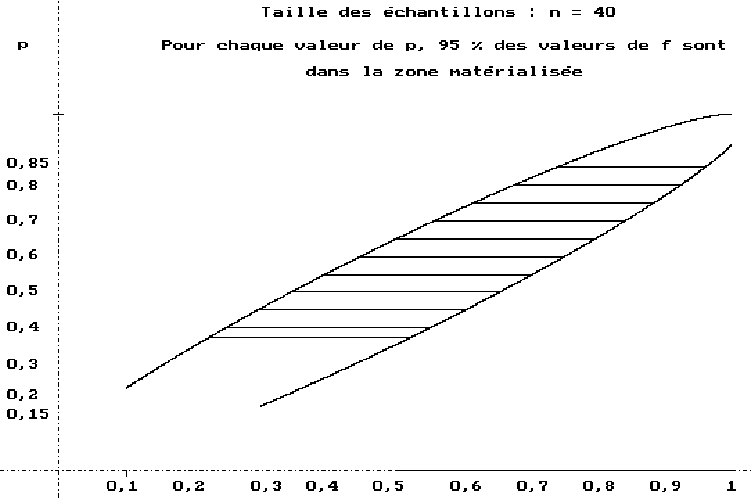 On souhaite estimer la proportion p (inconnue)
   	d'individus présentant une propriété donnée
	dans une population à partir d'un échantillon de taille 40. 
	Supposons que la propriété est observée dans
	l'échantillon avec une fréquence de 60 %.
	On détermine les valeurs de p qui font en sorte que 0,6 appartienne à l'intervalle de fluctuation au seuil de 95 %, relatif aux échantillons de taille 40, associé à p.
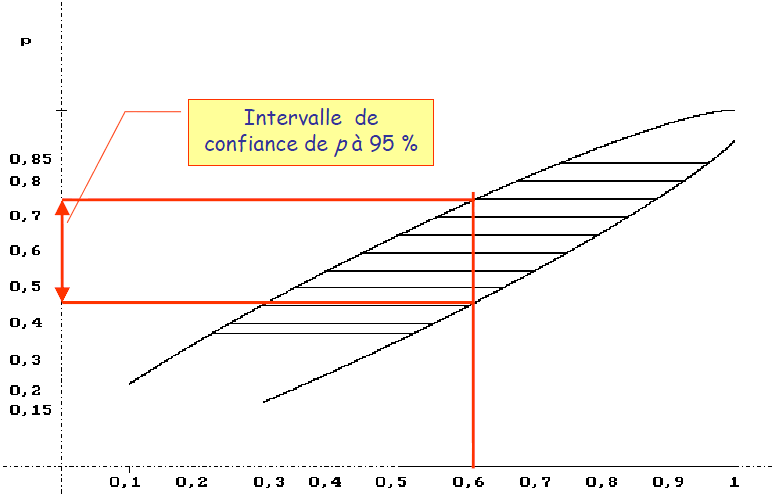